Fig. 5. Footprints of “theropods” and large ground birds. A) Topographic map of a large Early Cretaceous ...
Am Zool, Volume 40, Issue 4, August 2000, Pages 640–663, https://doi.org/10.1093/icb/40.4.640
The content of this slide may be subject to copyright: please see the slide notes for details.
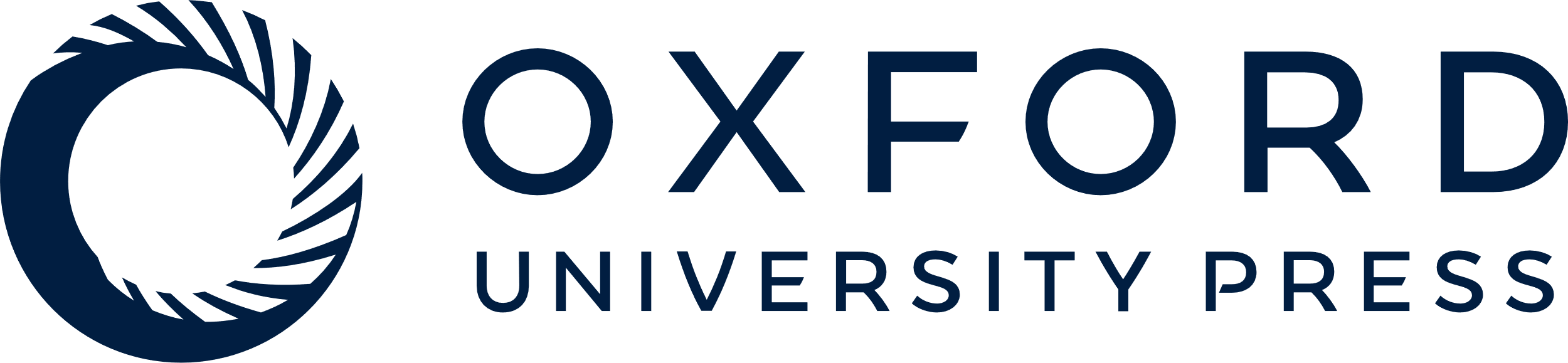 [Speaker Notes: Fig. 5. Footprints of “theropods” and large ground birds. A) Topographic map of a large Early Cretaceous “theropod” footprint from the Paluxy River of Texas. Arrow points to the notch along the inner rear margin of the digit II impression created by failure of the proximal end of phalanx 1 of digit II to impress. B) Tyrannosauripus (by convention, names assigned to footprints refer to the prints themselves, and not to the creatures that made them), a very large Late Cretaceous footprint from New Mexico. Due to the great depth of the track, there is a clear (and unusual) impression of digit I (left of the arrow). Arrow points to the medial embayment along the inner rear margin of the print. Scale bar = 50 cm. Redrawn from Lockley and Hunt (1994). C) Footprint of an emu (Dromaius novaehollandiae). Note the well-developed, symmetrically positioned metatarsal pad impression in this and the next footprint. D) Moa footprint from the Pleistocene of New Zealand


Unless provided in the caption above, the following copyright applies to the content of this slide: The Society for Integrative and Comparative Biology]